General Updates



July 27, 2023
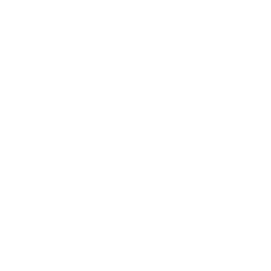 Agenda
Upcoming Redistricting Meeting Dates
Deadline Status
New “Commission Direction” form
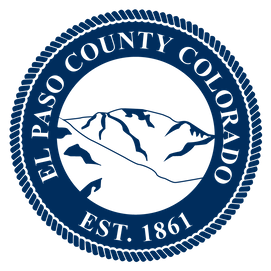 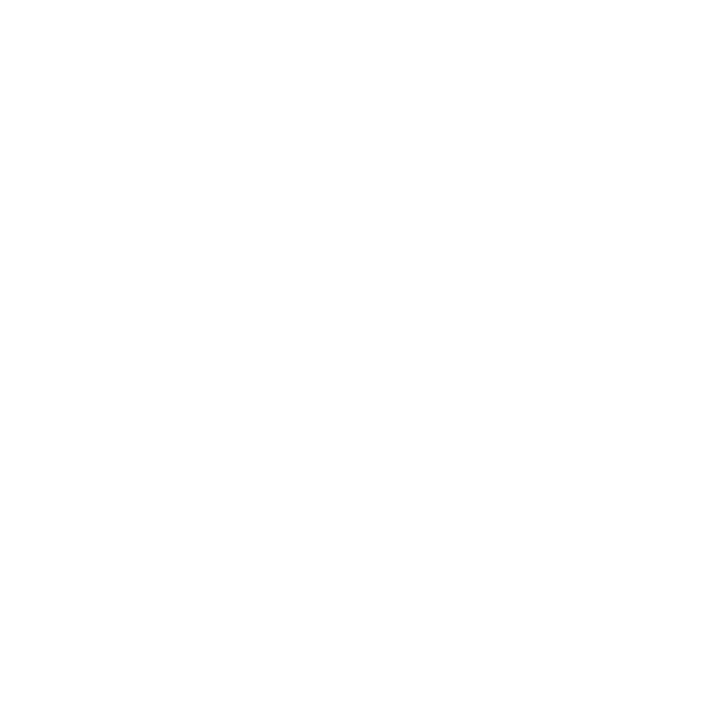 Next Redistricting Commission Meeting Dates
Possible Subsequent Redistricting 
Commission Meeting Dates
Wednesday, Aug. 2, 2023; 1:00 pm

Friday, Aug. 4, 2023; 9:00 am
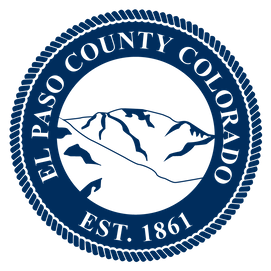 Next Redistricting 
Commission Meeting Dates
Tuesday, August 8, 2023; 1:00 pm
Purpose: designate finalist map options

Tuesday, August 15, 2023; 1:00 pm 
Purpose: adopt final map from among the finalists

All subsequent meetings will be held at: 
Centennial Hall, 200 S. Cascade Ave., 
Colorado Springs, CO 80903
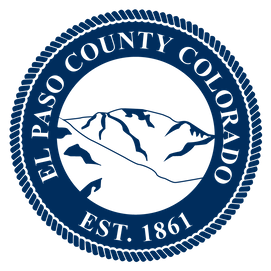 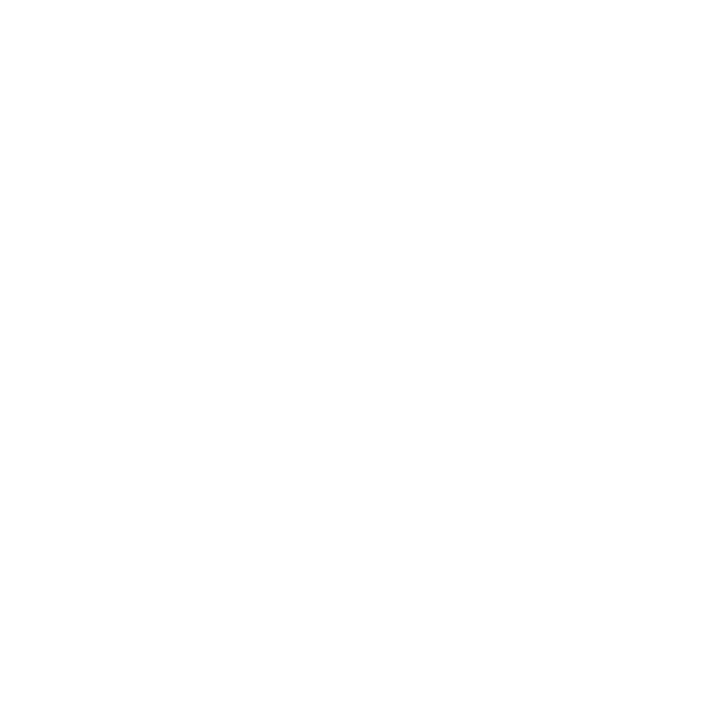 Deadline Status
July 24, 2023
Last day for public to submit plans via website
Aug 4, 2023
All five public hearings held (one in each Commissioner district)
May 12, 2023
Create website for residents 
to submit testimony & proposed maps
Deadline Status
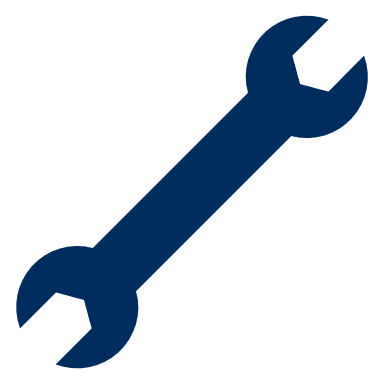 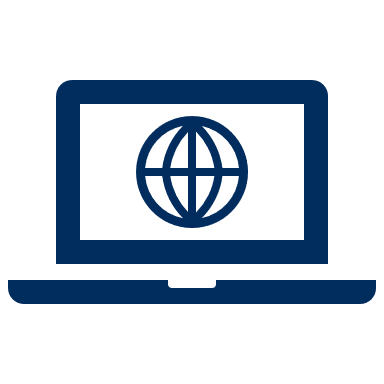 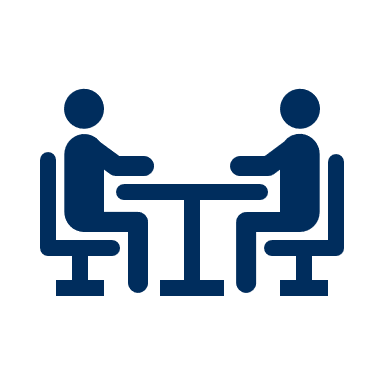 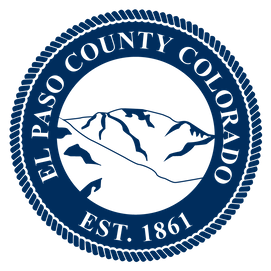 Completed
Completed
Completed
August 11, 2023
Last date for written public comment on proposals
August 15, 2023
Proposed date of 
final adoption of plan
August 8, 2023
Deadline for additional plans by redistricting commission
Deadline Status
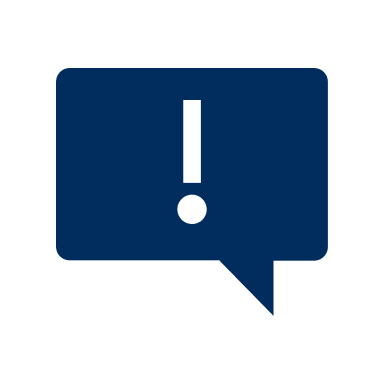 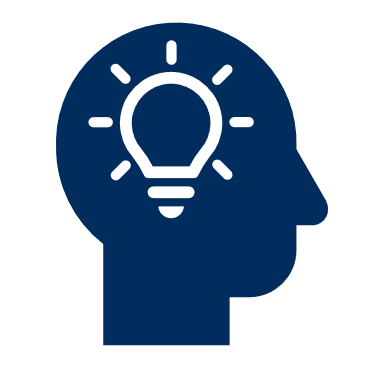 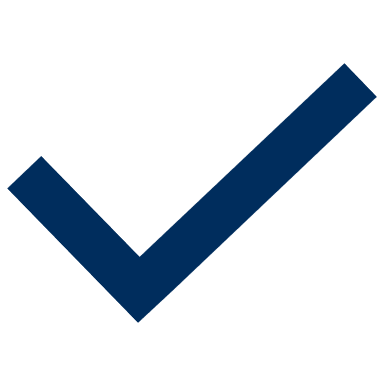 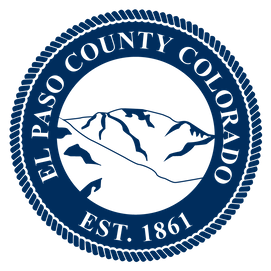 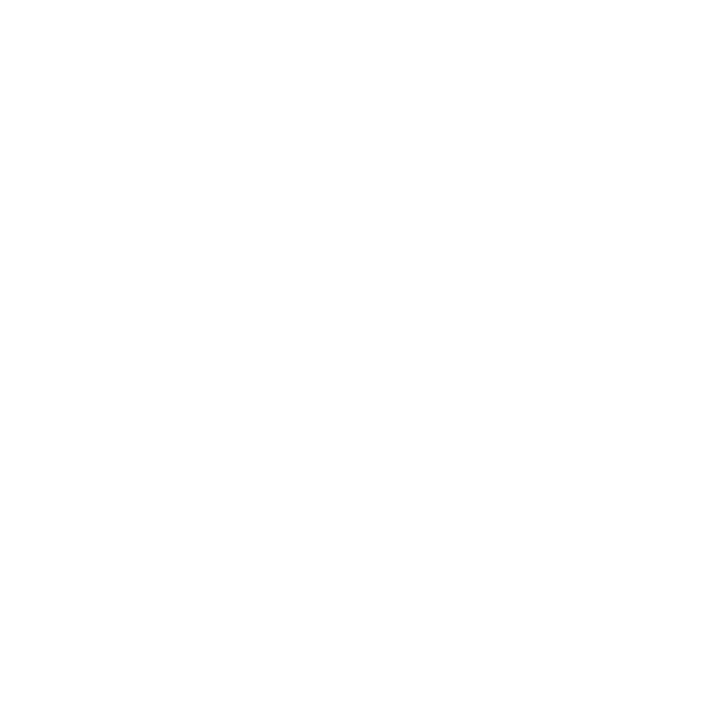 Commission Direction Form
Commission Direction Form
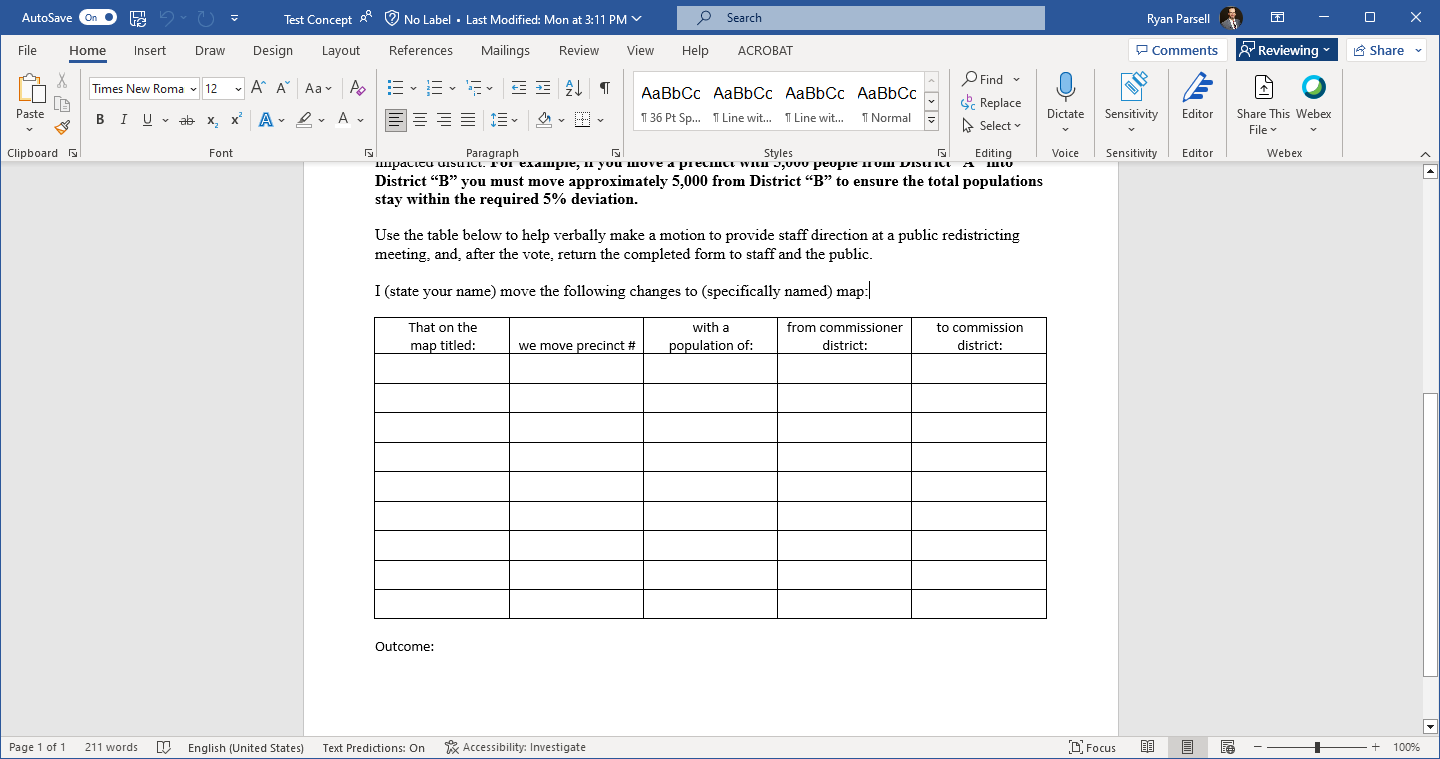 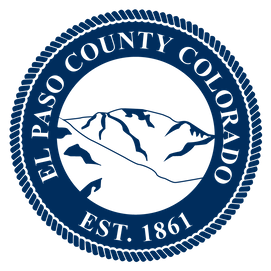 Commission Direction Form
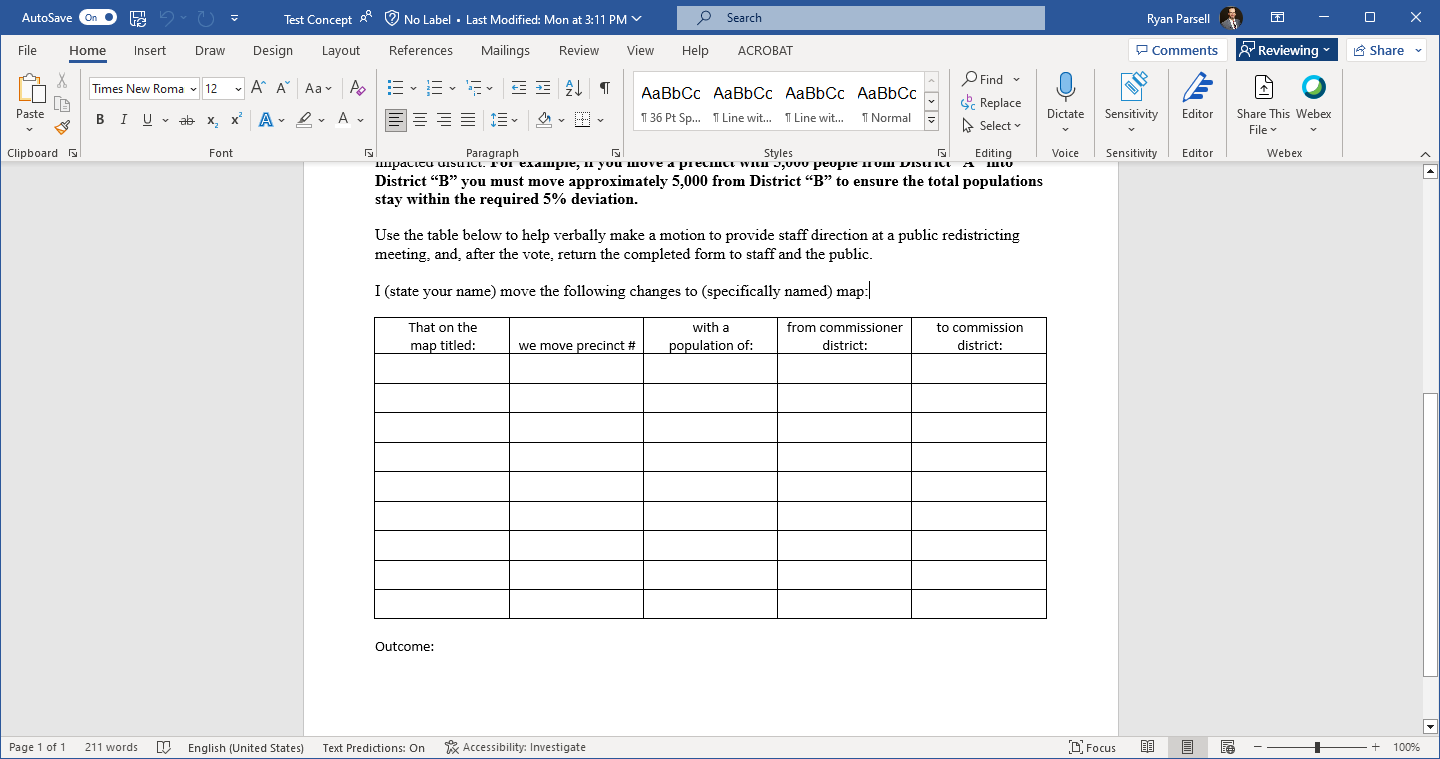 Start with the title of the map on which you want to make a change.
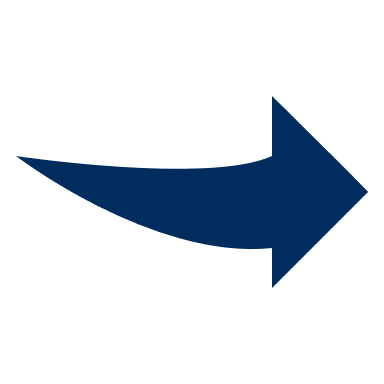 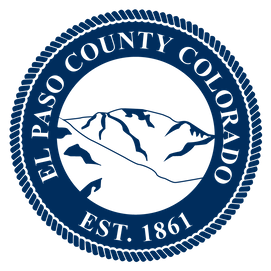 Commission Direction Form
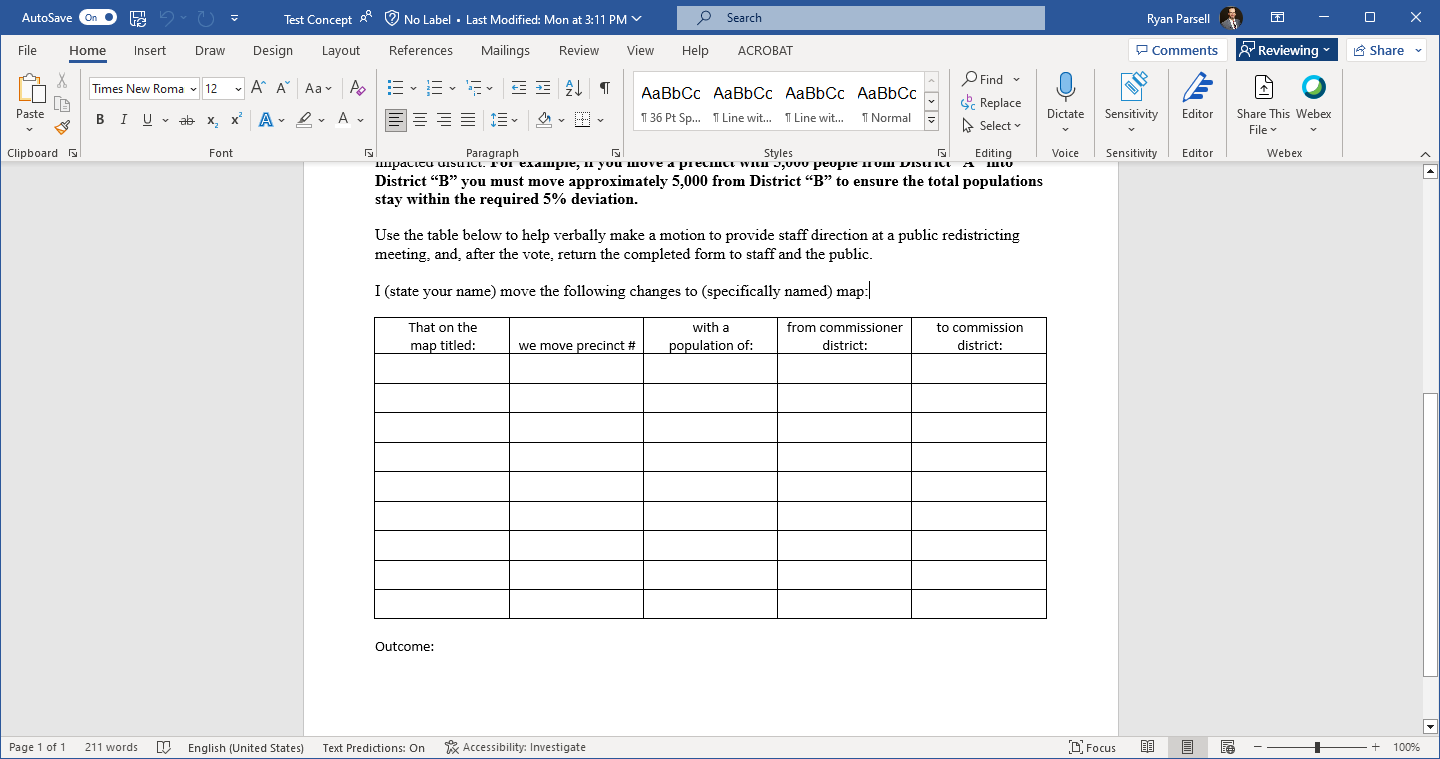 Specify the precinct number and the population.
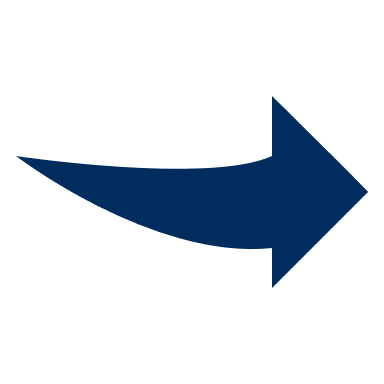 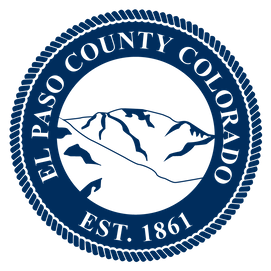 Commission Direction Form
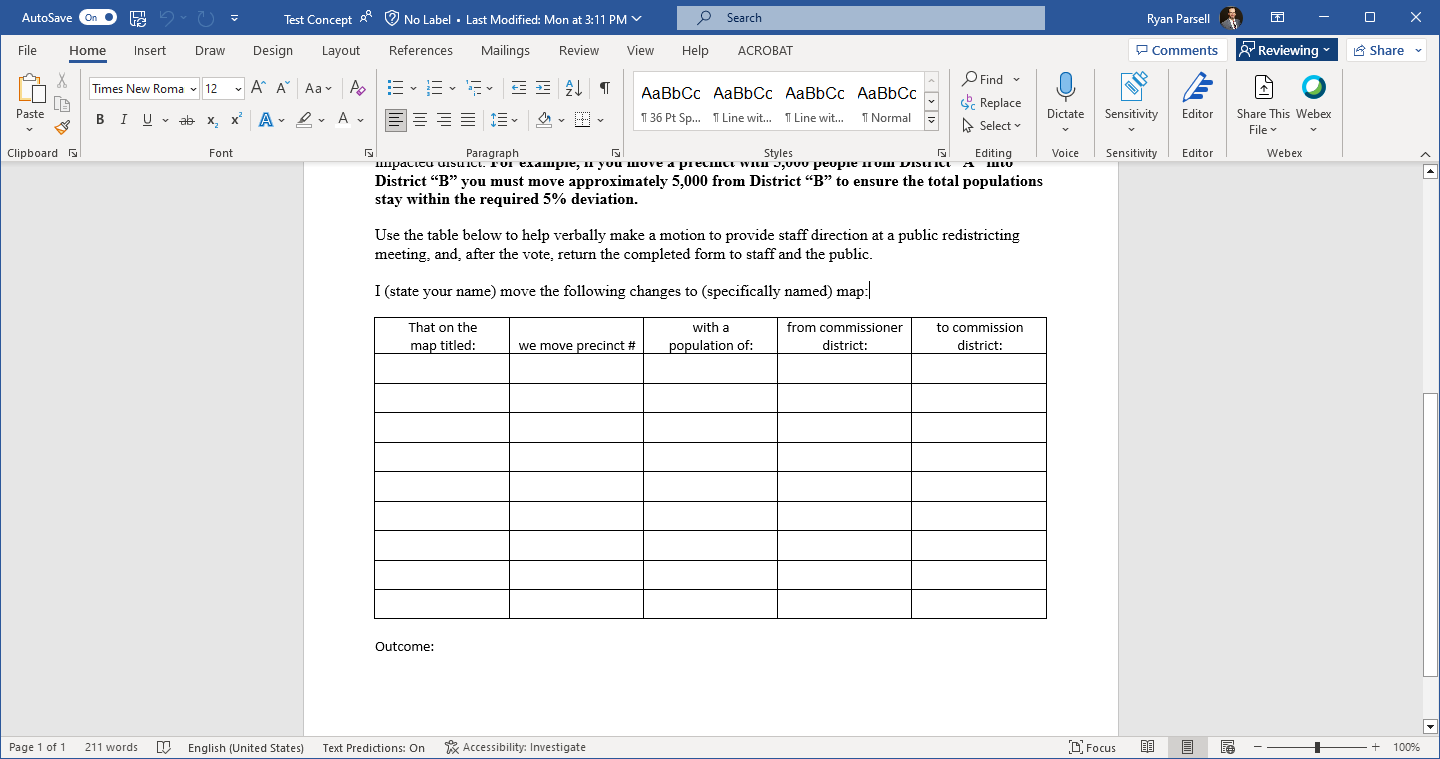 Indicate the district the precinct is moving FROM and TO.
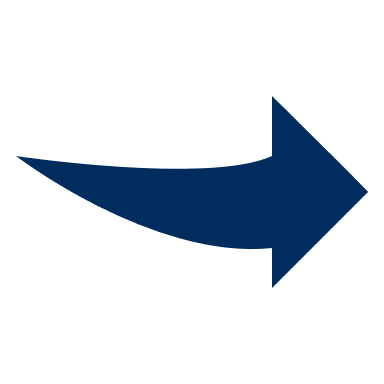 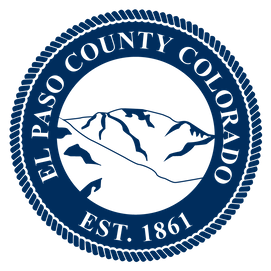 Commission Direction Form
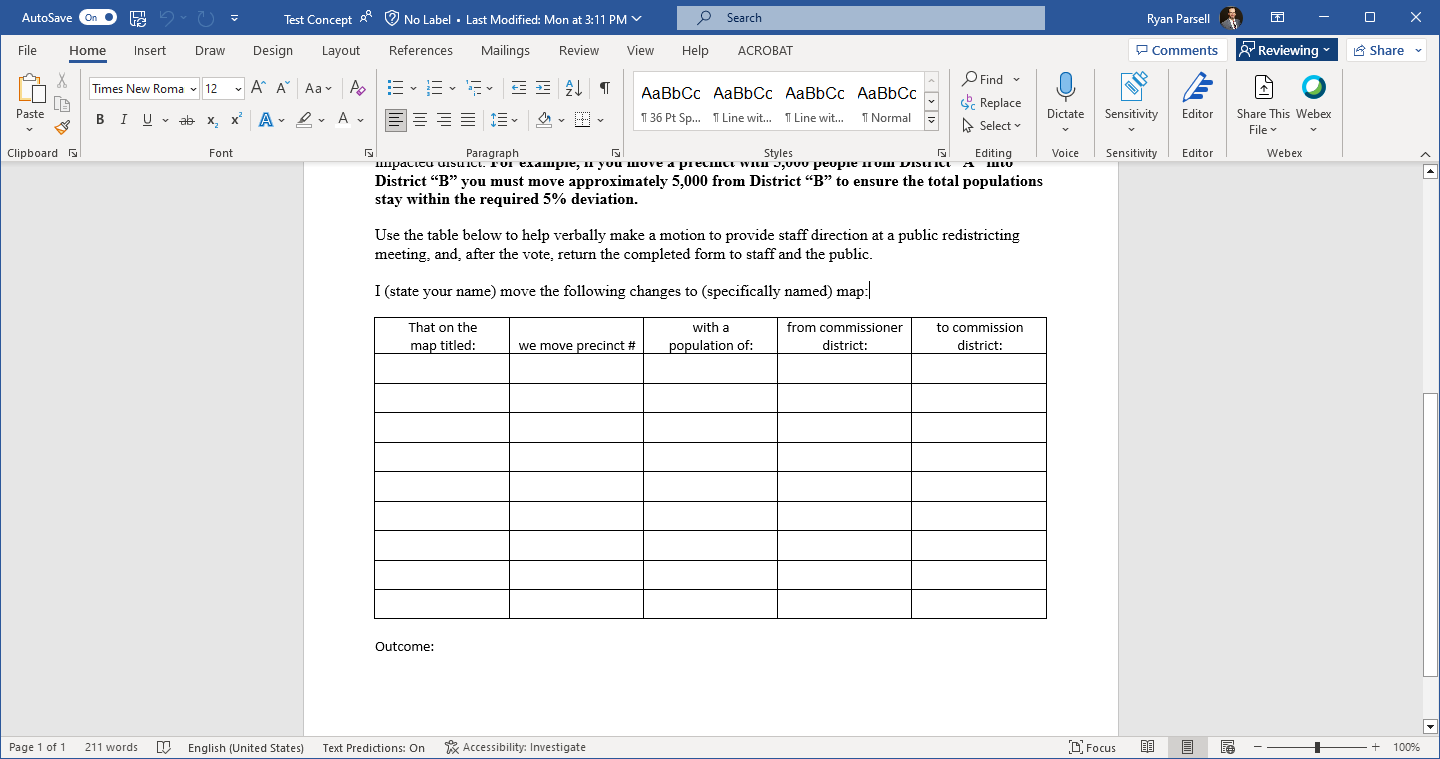 Example: Move precinct 801 on Map A from District 3 to District 4.
801
3
4
Map A
4,776
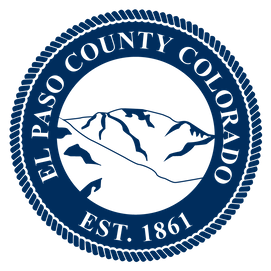 Commission Direction Form
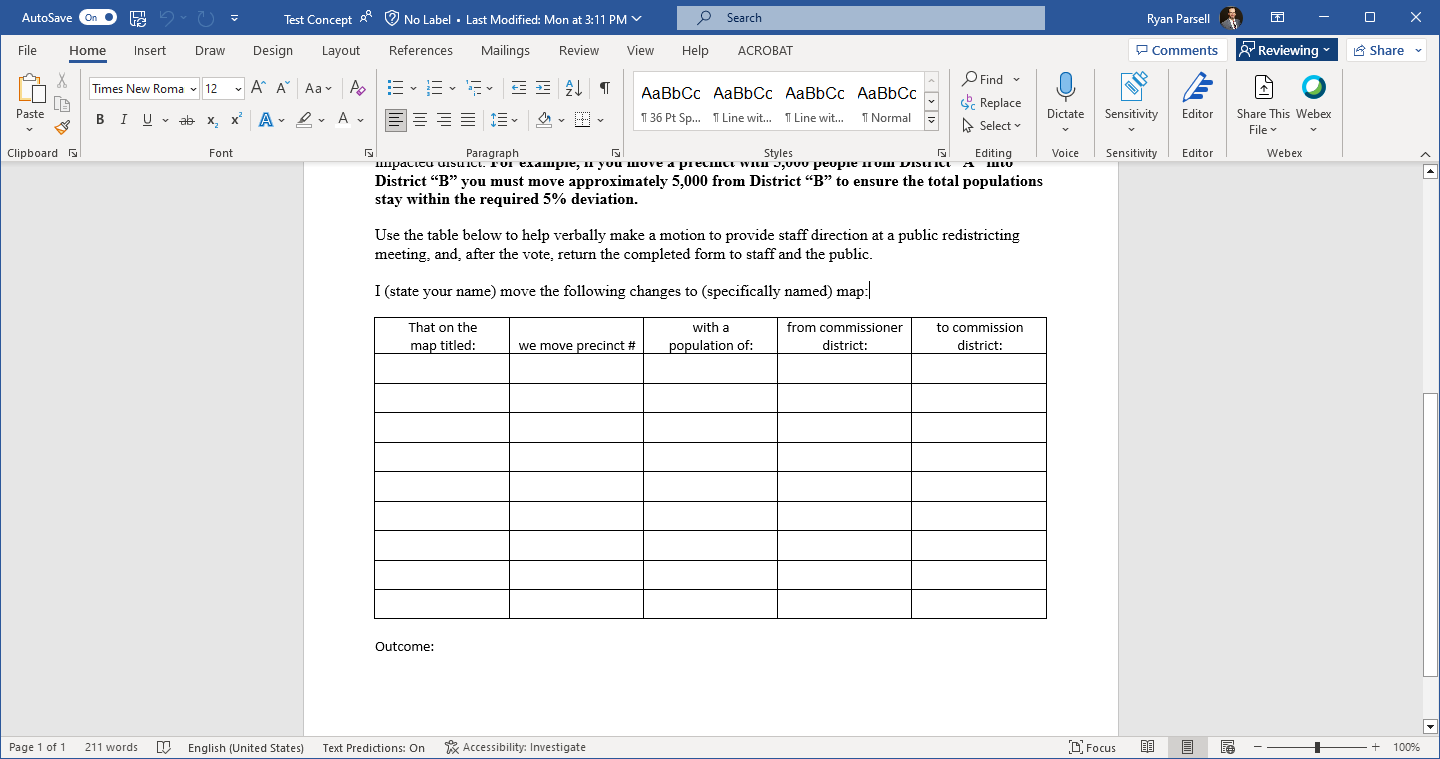 Would need to add another line of direction to offset the impact that the move would have on Districts 3 & 4.
801
3
4
Map A
4,776
Map A
2,527
606
4
3
Map A
1,753
609
4
3
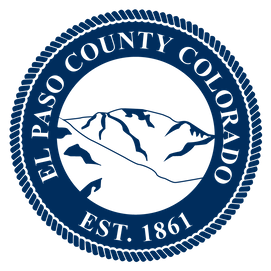 Commission Direction Form
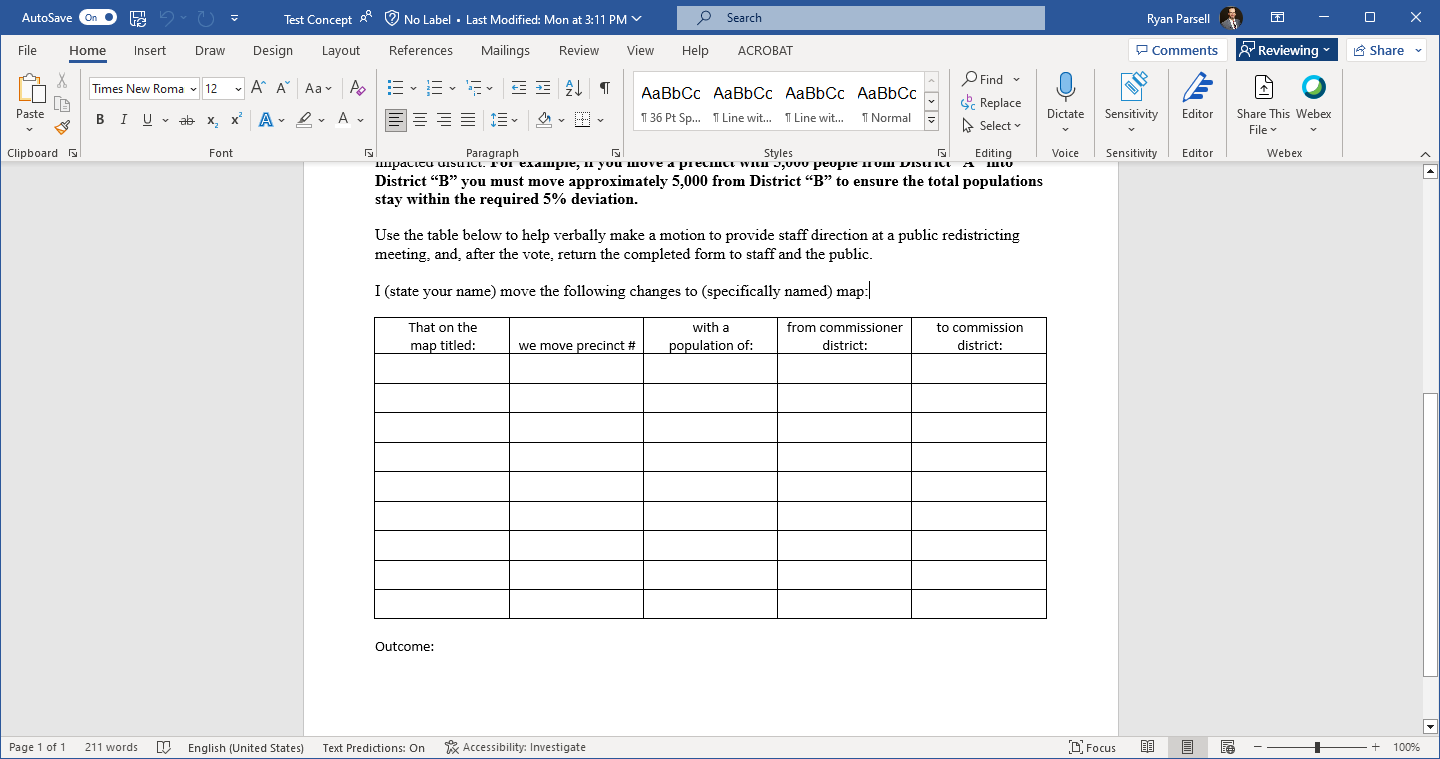 Notate the outcome of your proposal and hand paper to staff immediately after the vote.
801
3
4
Map A
4,776
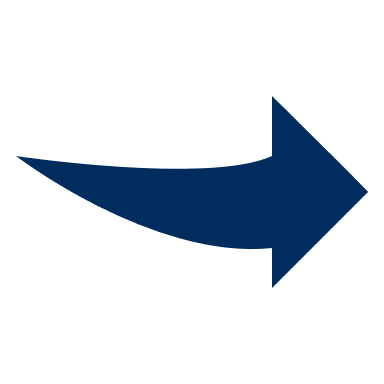 Pass
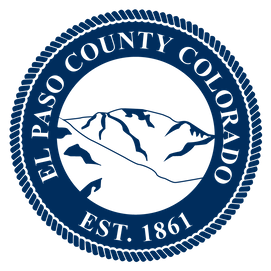 Commission Direction Form
Remember: any movement between districts impacts the population and must be offset by another move to keep the districts within 5% deviation.
Staff can make and distribute copies of the proposed direction to members of the public.
Staff can also make changes in real time on the Esri tool once the motion has passed so the population impacts can be immediately communicated.
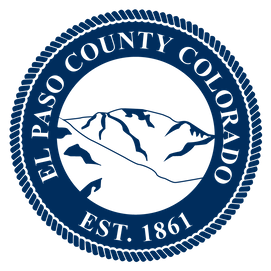 Questions?
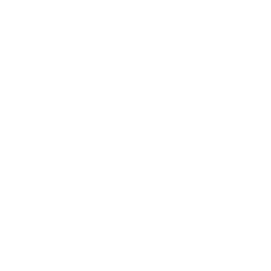